Использование
 Интернет-ресурсов
 на уроках английского языка
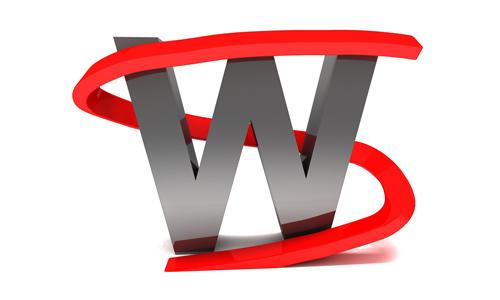 Возможности использования 
Интернет - ресурсов огромны. 
Глобальная сеть Интернет создаёт условия для получения любой необходимой учащимся и учителям информации, находящейся 
в любой точке земного шара.
Важно определиться, для каких целей мы собираемся использовать его возможности и ресурсы:
    
Для включения материалов сети в содержание урока;

Для самостоятельного поиска информации учащимися в рамках работы над проектом.
Используя  информационные ресурсы сети Интернет , можно решать целый ряд дидактических задач на уроке:
Формировать навыки и умения чтения, используя материалы глобальной сети (http://www.washingtonpost.com/, http://cnn.com/world, http://www.abcnews.go.com/index.html, http://www.bbc.co.uk/worldservice, http://www.washtimes.com/);
Совершенствовать умения аудирования на основе аутентичных звуковых текстов сети Интернет (http://www.bell-labs.com/project/tts/index.html)
Совершенствовать умения письменной речи школьников;
Пополнять словарный запас учащихся, как активный, так и пассивный, лексикой современного иностранного языка;
формировать устойчивую мотивацию,
активизировать мыслительные способности учащихся,
привлекать к работе пассивных учеников,
делать занятия более наглядными,
обеспечивать учебный процесс  новыми, ранее недоступными материалами,
приучать учащихся к самостоятельной работе  с материалами,
обеспечивать моментальную обратную связь,
повышать интенсивность учебного процесса,
формировать умения, обеспечивающие информационную компетентность, 
   а именно:
    а) осуществлять поиск и отбирать необходимую информацию в соответствии с определенной задачей и потребностями, использовать ее для достижения своих целей,
   б) анализировать и оценивать прочитанное,
   в) сортировать информацию 
   на главную и второстепенную.
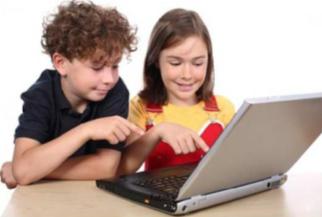 Основная цель изучения иностранного языка в средней школе-
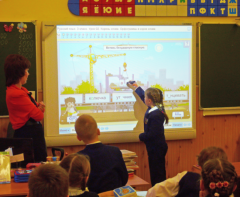 формирование коммуникативной компетенции .   
   Коммуникативный подход подразумевает обучение общению и формирование способности к межкультурному взаимодействию, что является основой функционирования Интернета.
Интернет- лишь вспомогательное техническое средство обучения, и для достижения оптимальных результатов необходимо грамотно интегрировать его использование в процесс урока.

   Информация о том, в каком объеме могут привлекаться Интернет-ресурсы на уроках, дается в разработанных на основе федерального закона «Санитарно-эпидемиологических правилах и нормативах», где говорится о допустимой продолжительности работы с ТСО учащихся разных возрастных групп.
Продолжительность непрерывного применения ТСО на уроках
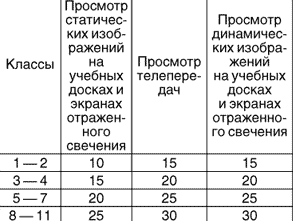 Причем, перерыв между занятиями должен быть
 не менее 10 минут, во время него должна проводится зарядка для глаз 
и физические упражнения
 для профилактики общего утомления.
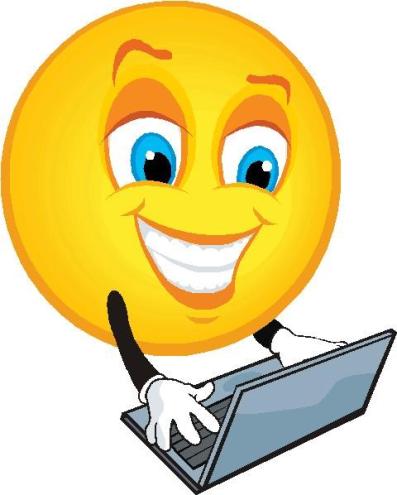 Формы работы с Интернет-ресурсами:
1. использование ресурсов Интернет при прохождении новой темы (подбирается дополнительный материал, учащимся объясняются цели и задачи, выдаются карточки с адресами, учащиеся должны просмотреть материал, рекомендовать или не рекомендовать его к использованию в классе);
2. Самостоятельная работа учащихся с Интернет-ресурсами для подготовки докладов, сообщений (активное использование поисковых систем);
3. Участие в международных проектах (целесообразно подбирать темы проектов, которые вписываются в программу, имеют связь с событиями города, школы);
Формы работы с Интернет-ресурсами:
4. Создание собственных сайтов;
5. Общение учителя с коллегами,
   обмен опытом.
6. Дистанционное обучение через   Интернет;
7.Участие в различных конкурсах, прохождение тестирований и участие 
   в текстовых и голосовых чатах.
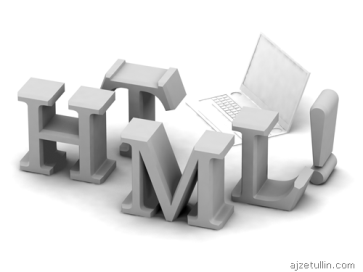 Клаус Брандл (Klaus Brandl) 
  считает, что работа с Интернетом предъявляет очень высокие требования 
   к личным качествам и профессиональной подготовке учителя.
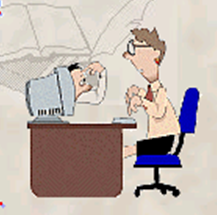 Как информационная система, Интернет предлагает своим пользователям многообразие информации и ресурсов
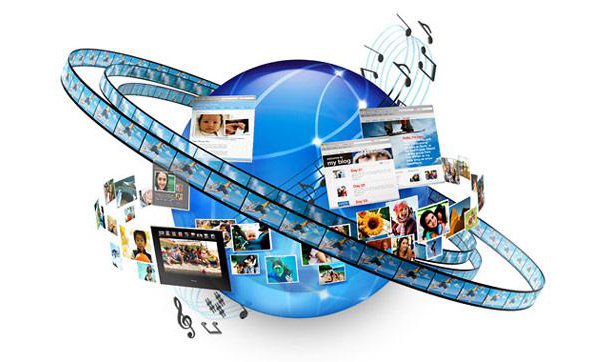 https://www.education.gov.uk/schools/toolsandinitiatives/teacherstv
http://www.lovelylanguage.ru
http://www.english easy.info/video/English_Mini_Lessons
http://www.uchportal.ru
http://www.english-cartoons.com
http://teachertube.com/viewVideo.
Видео для пополнения словарного запаса и обучения грамматике:
 Для старшеклассников
http://www.youtube.c...h?v=Sm3Uk9sW2e8 – урок-знакомство с идиоматическими выражениями, связанными с outdoors. 
http://www.youtube.c...h?v=LPcWGsSUllg – урок-знакомство с идиоматическими выражениями, связанными с кухней
http://www.youtube.c...h?v=LD9ZtiX7d7g – урок-знакомство с Thanksgiving
http://www.youtube.c...h?v=3-yi6tZbik8 – урок-знакомство с St. Patrick’s day
http://www.youtube.c...h?v=evXZtOLLUxY – урок-знакомство с Father's day
http://www.youtube.c...h?v=-O4Fo8PPio0 – урок-знакомства с Mother's day
http://www.youtube.c...h?v=I3JcmzPoRTI – урок-знакомство с темой Sports
http://www.youtube.c...h?v=gojUQVOkagw – урок-знакомство с темой Love and marriage, St. Valentine’s day
http://www.youtube.c...h?v=hvb4IURyFB8 – idioms related to COLOURS
http://www.youtube.c...h?v=ALb3zwxlqIc , http://www.youtube.c...h?v=x3TLBm0ZcVE – Olympic games vocabulary
http://www.youtube.c...h?v=qN_9xZHigQo , http://www.youtube.c...h?v=o_0LHhnbvo4 – Independence day
http://www.youtube.c...h?v=l8q30E7-eNc – Common mistakes with AT, BEFORE, AFTER, WITH, FOR (prepositions with meals)
http://www.youtube.c...h?v=clDL8QfKzmA – common mistakes with prepositions
http://www.youtube.c...h?v=C6SLgQeGoIs – April Fools’ day
http://www.youtube.c...h?v=3IMTNomhg-E , http://www.youtube.c...h?v=doh7BbpC5V4 , http://www.youtube.c...h?v=9eA1wmKfEAQ , http://www.youtube.c...h?v=asq05S5Ijbw , http://www.youtube.c...h?v=asq05S5Ijbw , http://www.youtube.c...h?v=gVh67rScKjA – Present perfect
http://www.youtube.c...h?v=8Eii2dDrdDY ,
http://www.youtube.c...h?v=jYxyrZvIFYw – SEEM TO
http://www.youtube.c...h?v=15khdJh1gq0 , 
http://www.youtube.c...h?v=dEdK_DSf9o0 – Participial adjectives ending in ED and ING
http://www.youtube.c...h?v=Vq5g88qpwb8 , 
http://www.youtube.c...h?v=zOrY4VyZamU , 
http://www.youtube.c...h?v=RL0LJ_1NjuE, 
http://www.youtube.c...h?v=LogVejPDIBw – WISH and HOPE
http://www.youtube.c...h?v=1xTreaklNr8, 
http://www.youtube.c...h?v=xxHpA2KAUc4,
http://www.youtube.c...h?v=gLcqw0xNpmI – Passive Voice
Для младших классов

http://www.youtube.c...h?v=6XfPRQuJ0NM – предметы одежды
http://www.youtube.c...h?v=MoVJ0ryxNuI – фрукты и овощи
http://www.youtube.c...h?v=geJWQkWVcyI – asking and giving directions
http://www.youtube.c...h?v=rsO5dHgfi1c – action words
http://www.youtube.c...h?v=2VZxZZVn2iE – English grammar: IT’S and ITS
http://www.youtube.c...h?v=GinSHimulAo – IN time, ON time0
http://www.youtube.c...h?v=J5E9SWg6_fw , http://www.youtube.c...h?v=ttjAMb3II_Q ,
http://www.youtube.c...h?v=7KWLZELf1Sk , http://www.youtube.c...h?v=Qp70cSK9hxo – Past Simple presentation
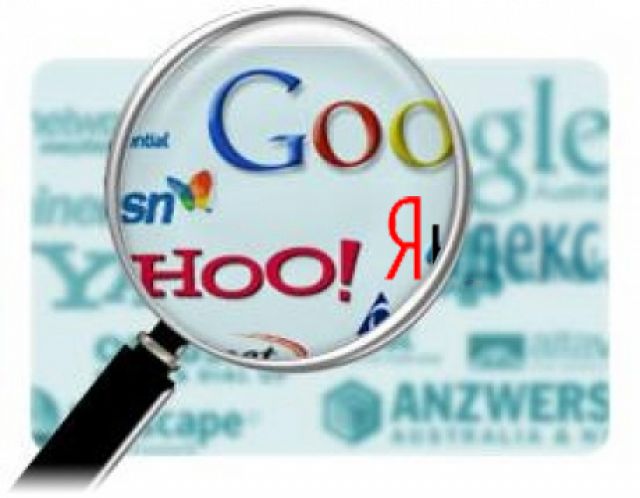